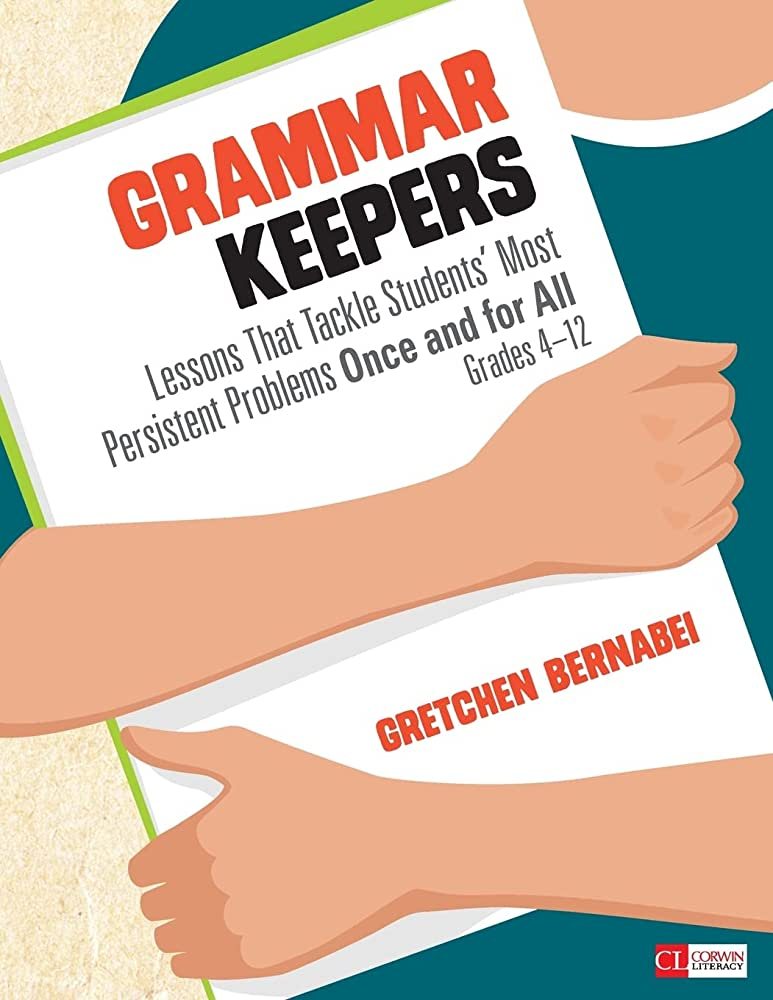 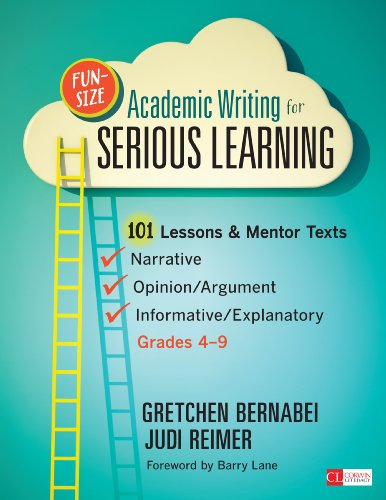 Trail of BreadcrumbsGrammar    & Writing Workshop
Mineral Wells ISD
June 20, 2023
9:00 am to 3:30 pm
Make a table tent with your name and what grade you teach.  Thanks!
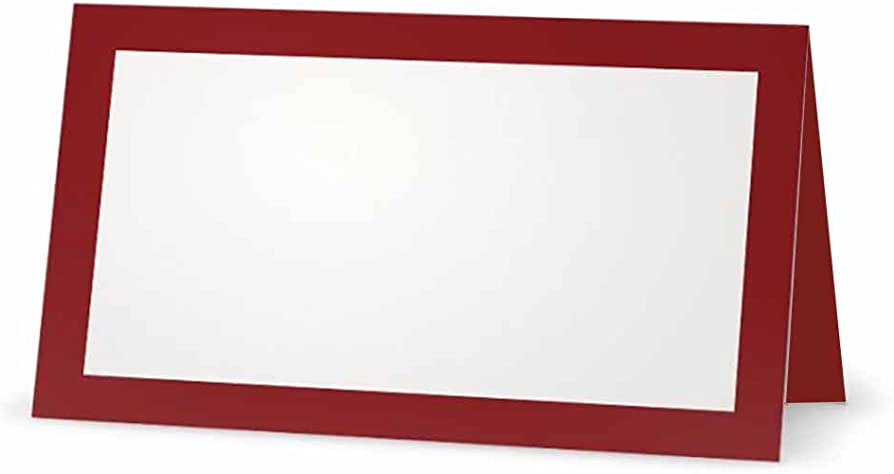 Jennifer Martin 
Instructional Strategist
RLA and Social Studies 
Trail of Breadcrumbs Presenter
Meet the Authors (Gretchen and Judi)
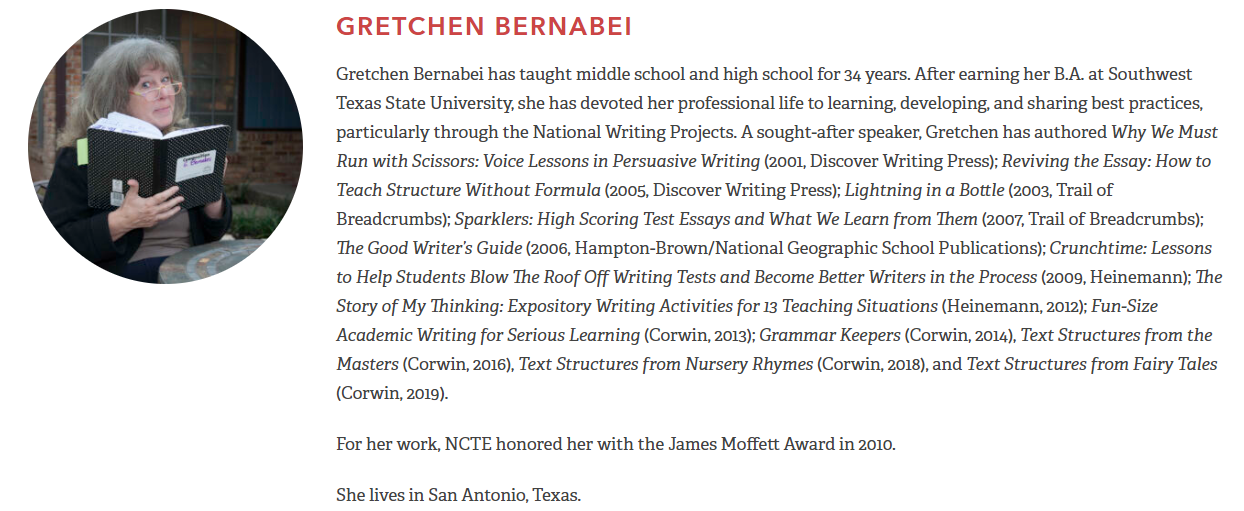 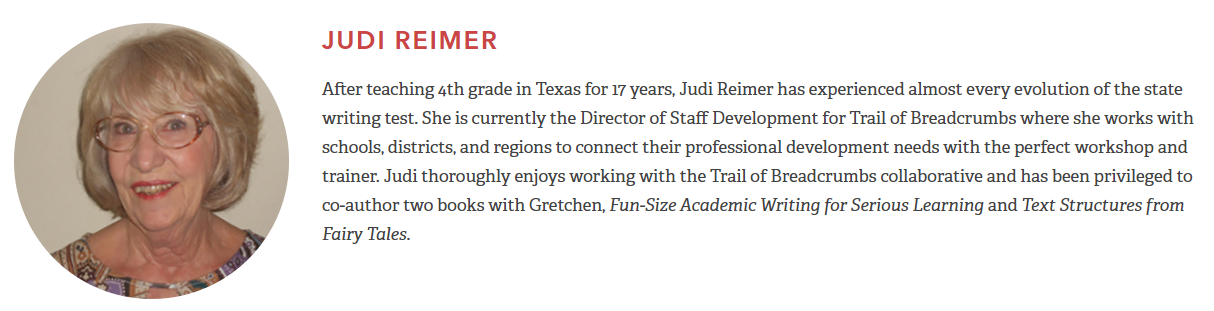 Let’s start with a Quick List—Number your paper 1-10.
Three interesting things about you:
1.
2.
3.
Three memories that are important to you: 
4.
5.
6.
Three people or literary characters that you think are smart or wise:
7.
8.
9.
One place that makes you happy:
10.
Three interesting things about Jenny:
1. No birth certificate for the first 5 years
2. Nearly kidnapped by a band of hippies at 5
3. Kissed George Strait
Three memories that are important to you: 
4. Going to cemeteries with my grandparents
5. The day I lost my mother
6. Holding our newborn babies
Three people or literary characters that you think are smart or wise:
7. Grandparents
8. Atticus Finch
9. Violet Crawley
One place that makes you happy:
10. My Kitchen
Share some    of your “interesting things” with those at your table.
Image from Shutterstock.com
Select one of your important memories that you feel that you could write about.
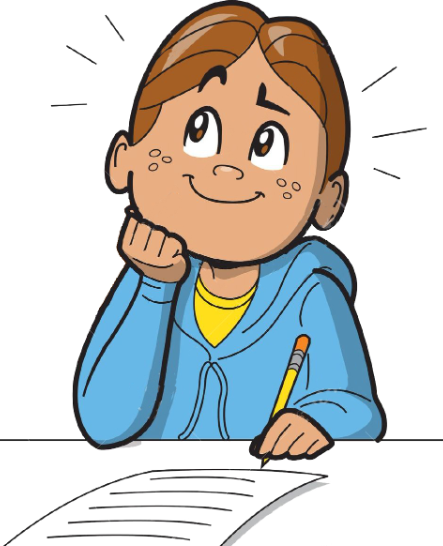 Take a moment to reflect on the details, feelings, conversations, actions, and so on that are connected to this special memory.
Image from Clipartmag.com
Name_________________
Topic__________________________

My Structure ______________________





   Kernel Essay:

   1)

   2)

   3)

   4)

   5)
On a clean sheet of paper, create this graphic organizer.
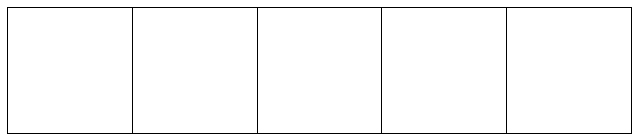 Name___Jenny______________
Topic__Going to cemeteries with grandparents__

My Structure ______________________





   Kernel Essay:

   1)

   2)

   3)

   4)

   5)
Fill in your name and the memory that you chose for the topic.
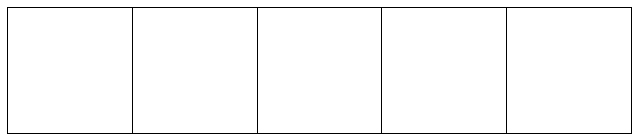 #1 Where were you and what were you doing?
#2 What happened first?
#3 What happened next?
#4 What happened last?
#5 What did you think or learn from this experience?
Name___Jenny______________
Topic__Going to cemeteries with my grandparents__

My Structure ______________________




   Kernel Essay:

   1) My grandparents would load their gardening tools into their old truck, and we 
      would all pile into the front sitting on laps.

   2) When we got to the cemetery of choice, all of us would grab a garden tool and 
       gloves to clean up around the headstones.

   3) While we were pulling weeds and cleaning up debris, my grandparents would 
       tell us stories about the people buried there.

   4) Our imaginations brought these people to life, and we learned the history of 
       our family and community.

   5) I learned that cemeteries are full of memories and lessons.
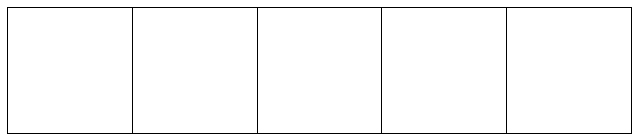 Write one complete sentence for each of the following questions for the “kernel essay.”
Name___Jenny______________
Topic__Going to cemeteries with my grandparents__

My Structure __Memory Reflection___




   Kernel Essay:

   1) My grandparents would load their gardening tools into their old truck, and we 
      would all pile into the front sitting on laps.

   2) When we got to the cemetery of choice, all of us would grab a garden tool and 
       gloves to clean up around the headstones.

   3) While we were pulling weeds and cleaning up debris, my grandparents would 
       tell us stories about the people buried there.

   4) Our imaginations brought these people to life, and we learned the history of 
       our family and community.

   5) I learned that cemeteries are full of memories and lessons.
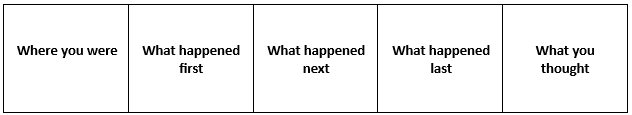 Fill in your structure along with the kernel questions.
On the back of your kernel essay, write the following:Read by: __________________________Read by: __________________________
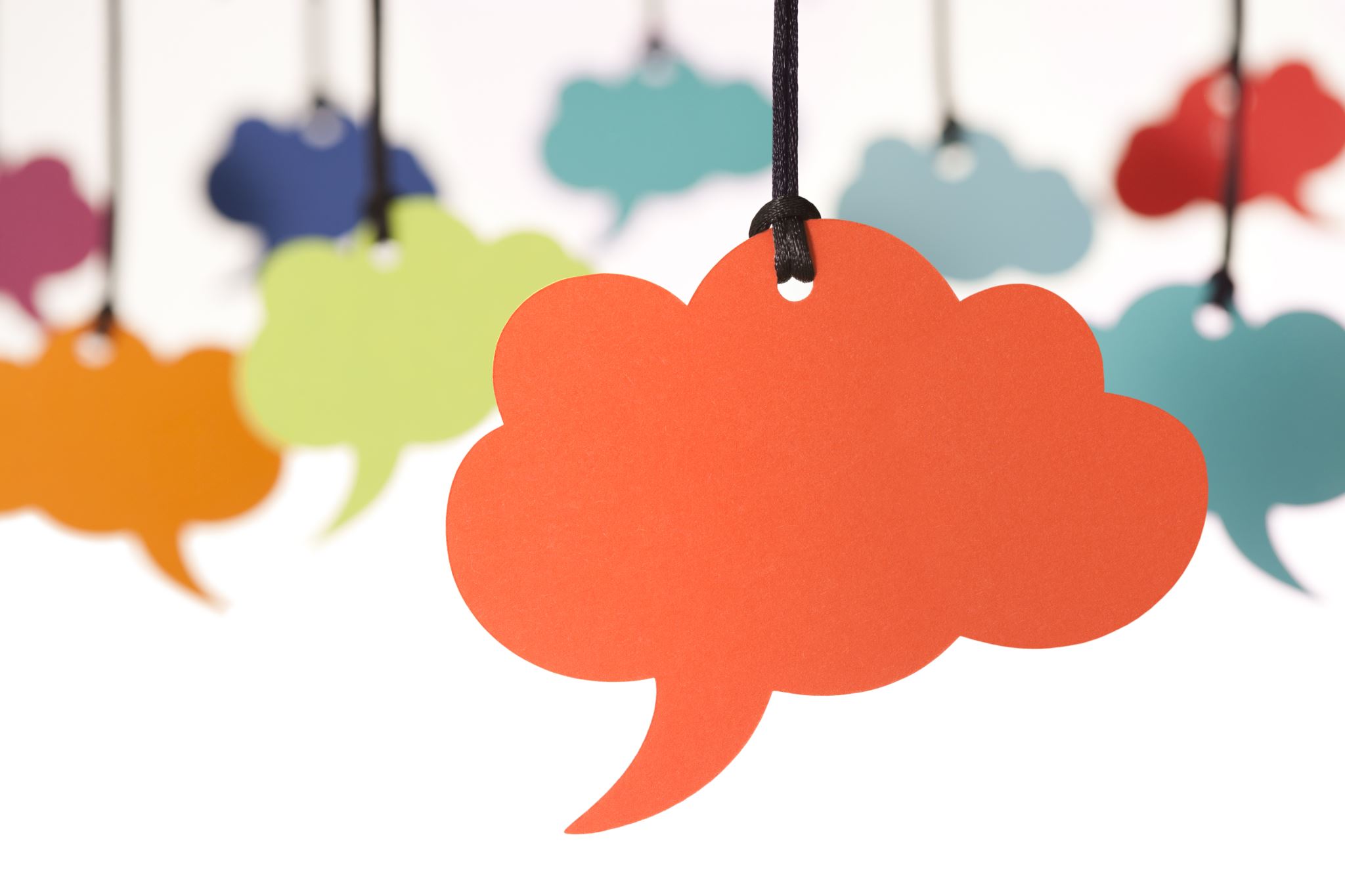 Share your kernel essay with at least two other people.Have them sign the back of your paper.
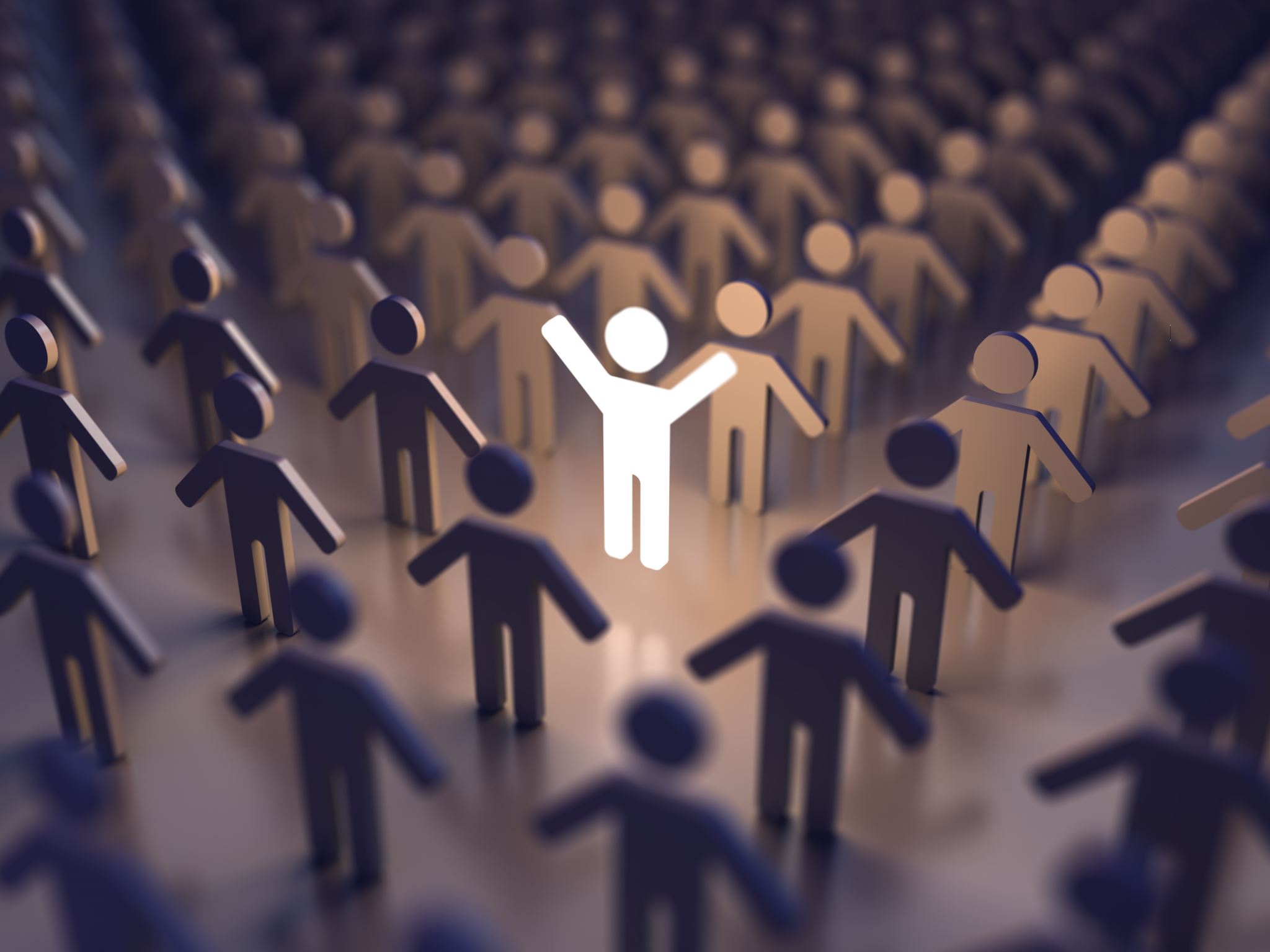 Let’s share!
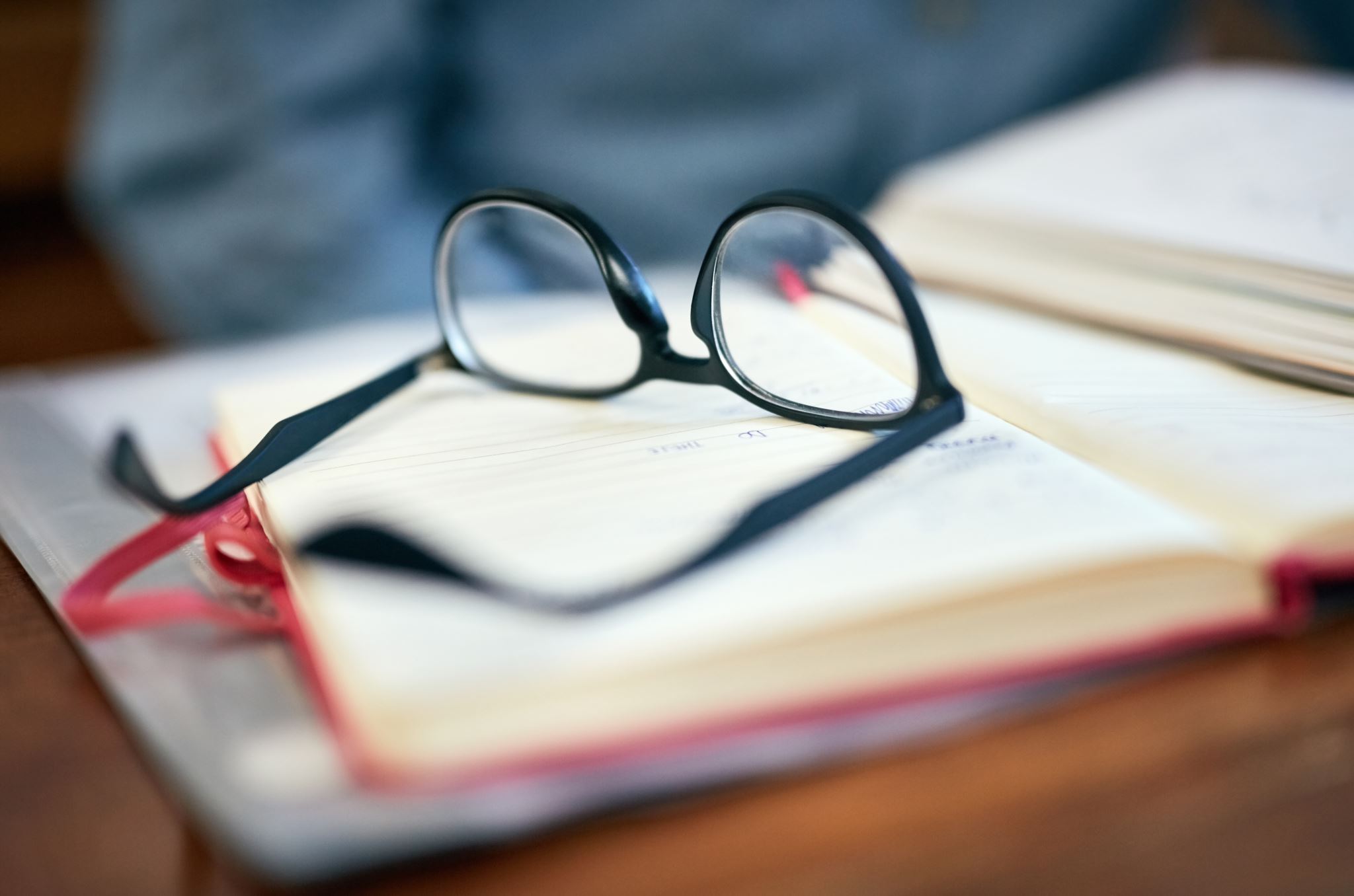 How does this look in your classroom?
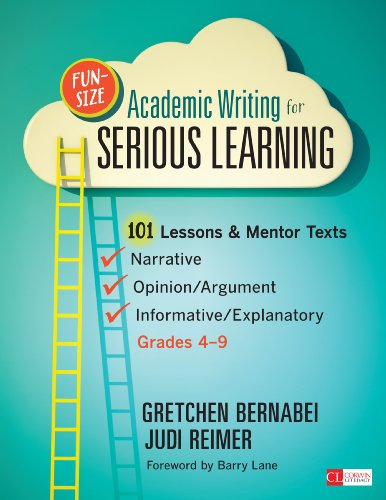 Let’s explore Gretchen and Judi’s Fun-Size Academic Writing for Serious Learning
Digital Resources – Corwin and Trailofbreadcrumbs.net
Corwin Fun-Size
https://trailofbreadcrumbs.net/
Password:   imagination
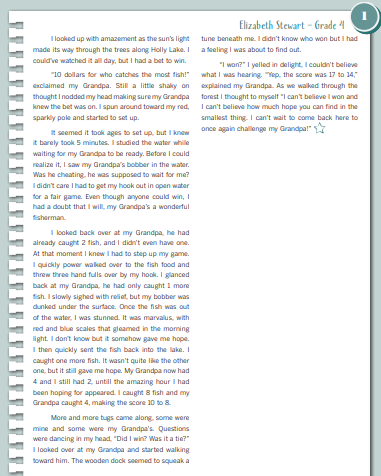 Lesson #1 “Color It Up” Pages 14-15 in Fun-Size
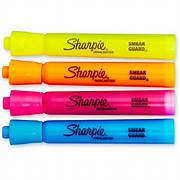 You will need four colors (highlighters, crayons, gel pens, etc.).
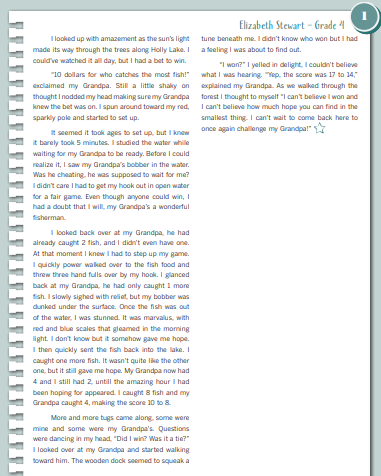 Before we “color it up,” let’s “Rope and Brand.”
First, read the piece.
Using the text structure “Memory Reflection,” block off the paragraphs to represent each part or chunk of the structure.
Before we “color it up,” let’s “Rope and Brand.”
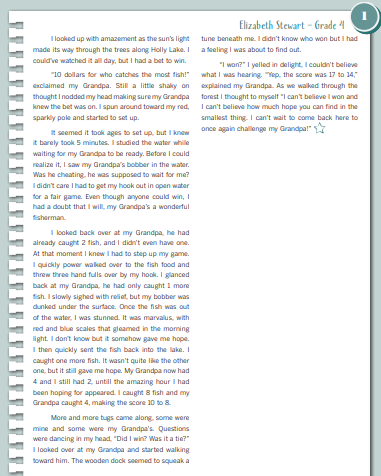 First, read the piece.
Using the text structure “Memory Reflection,” block off the paragraphs to represent each part or chunk of the structure.
Write short summary sentences for each chunk of text by answering the text structure questions.
Read the short sentences aloud to hear the kernel essay.
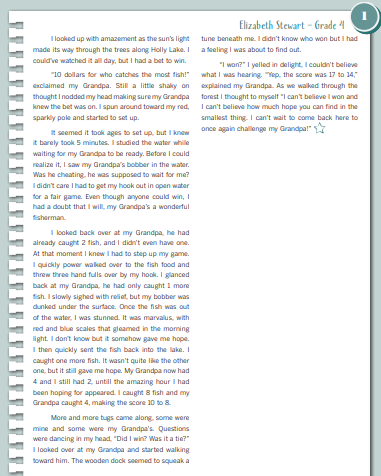 Kernel Essay = one sentence for each part of the structure
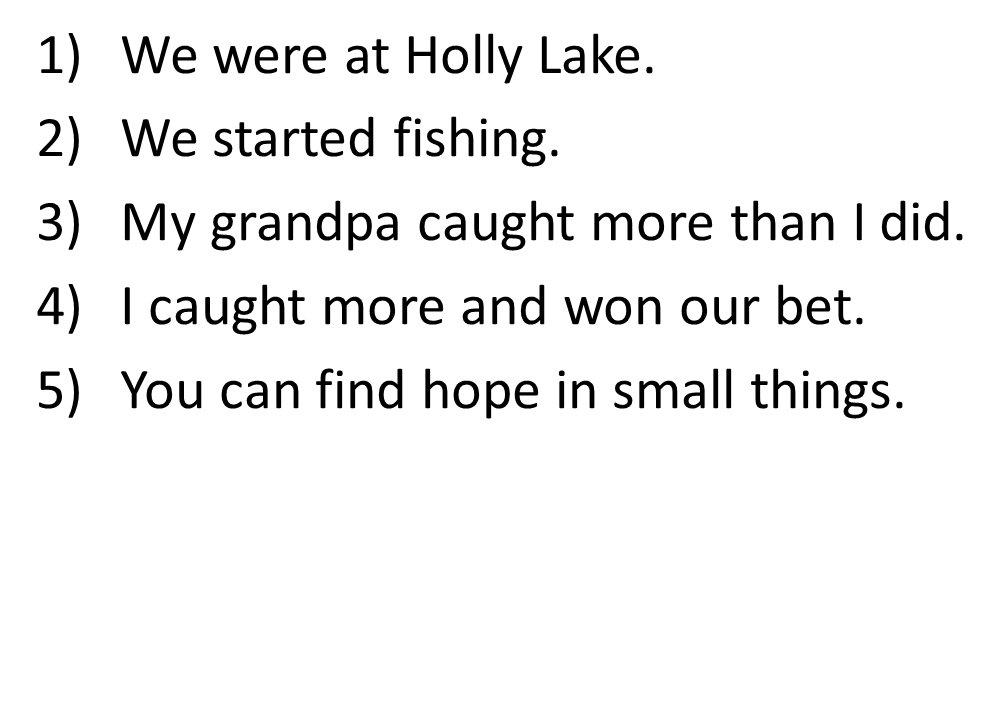 “Roping and Branding” helps our students create text structures for what they are reading as well as what they are writing.
Text structures can work both ways--
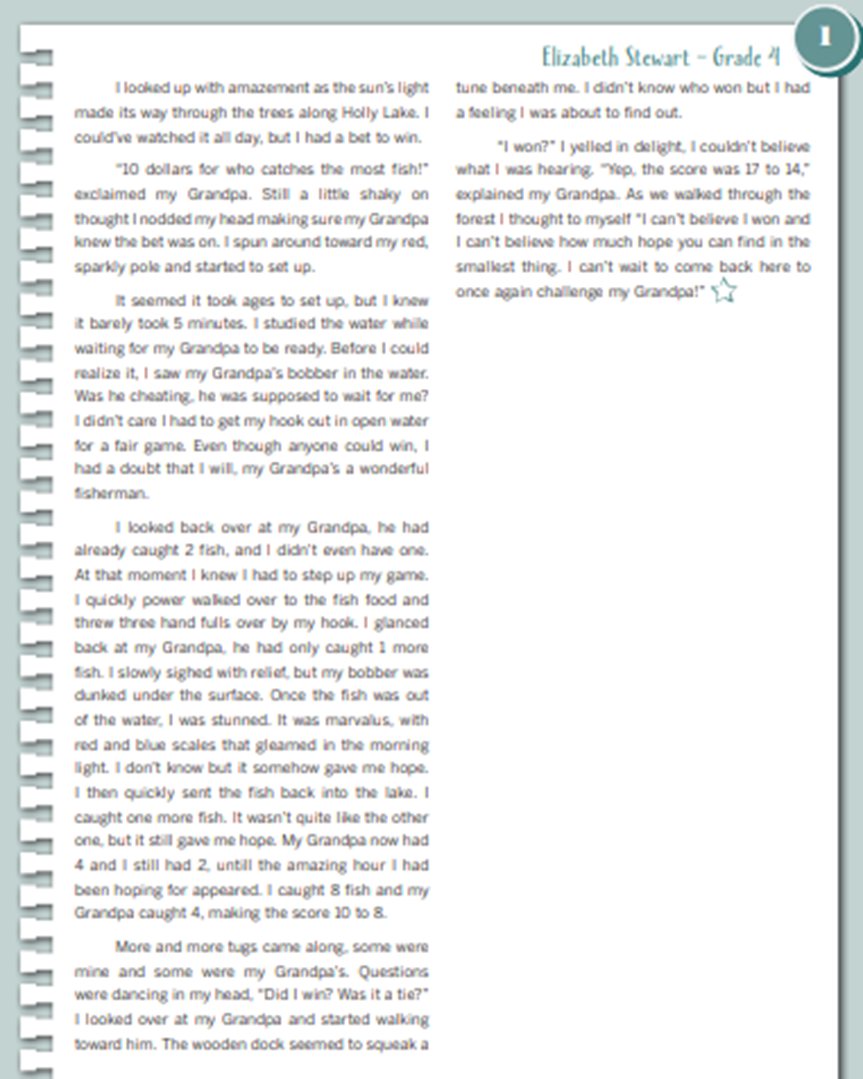 Color It Up
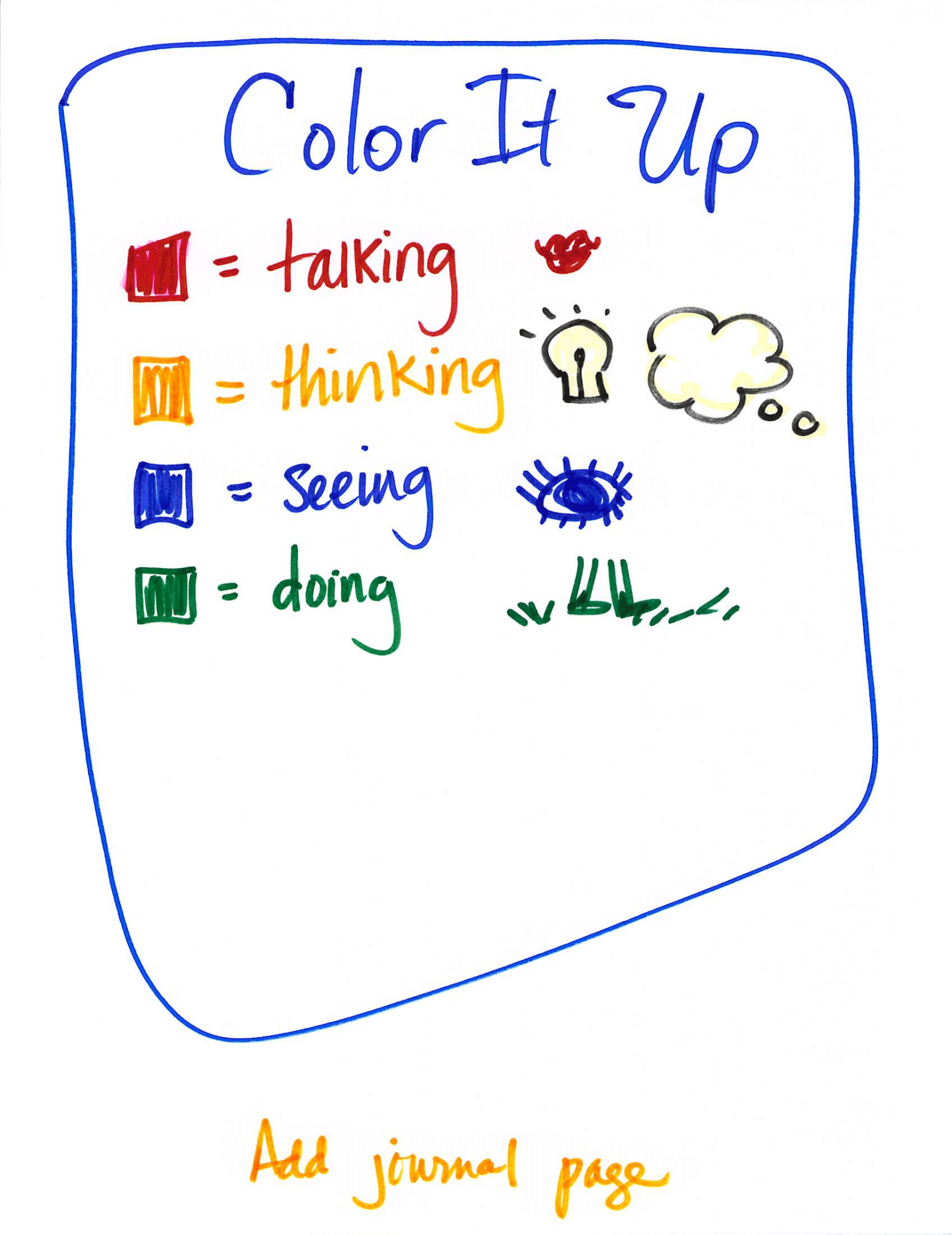 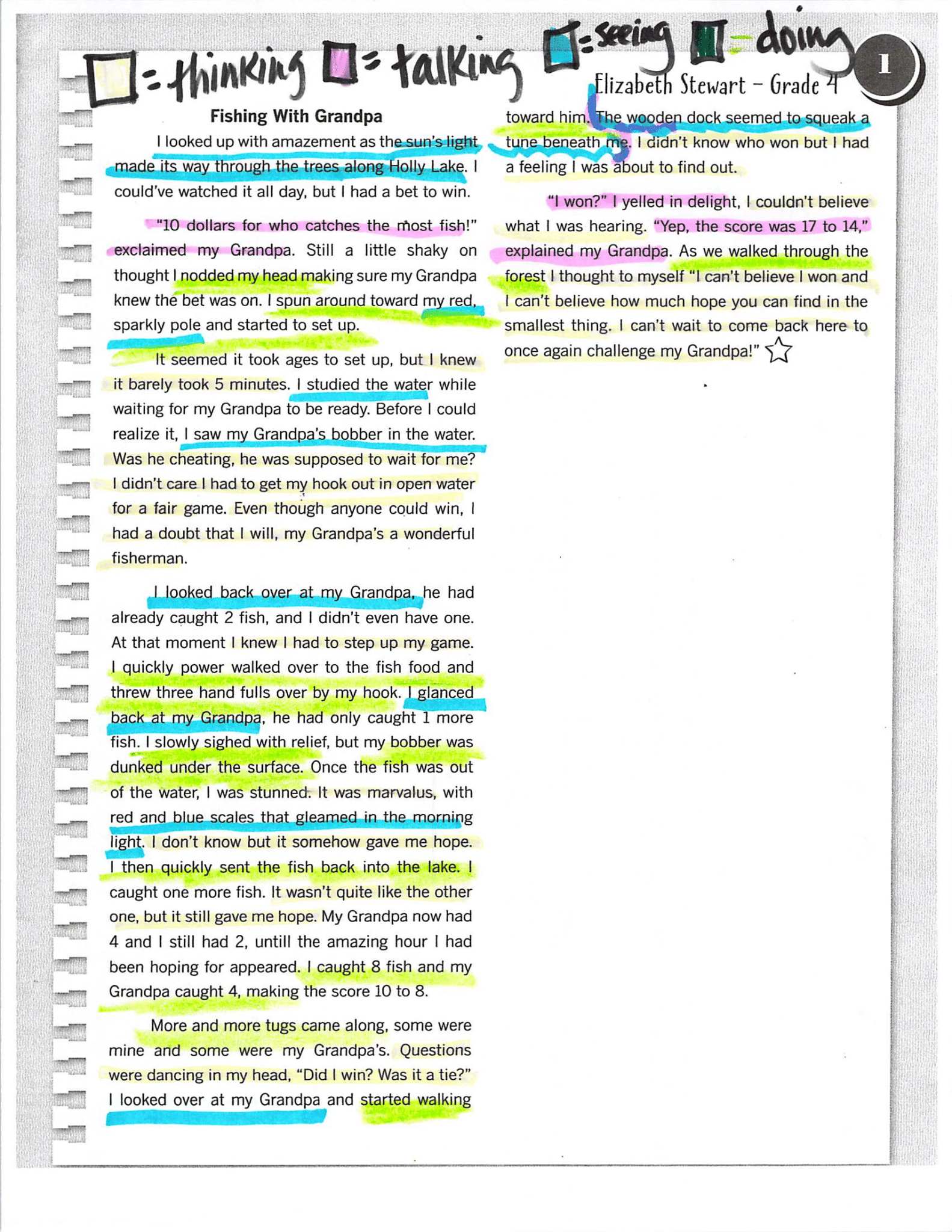 Color It Up
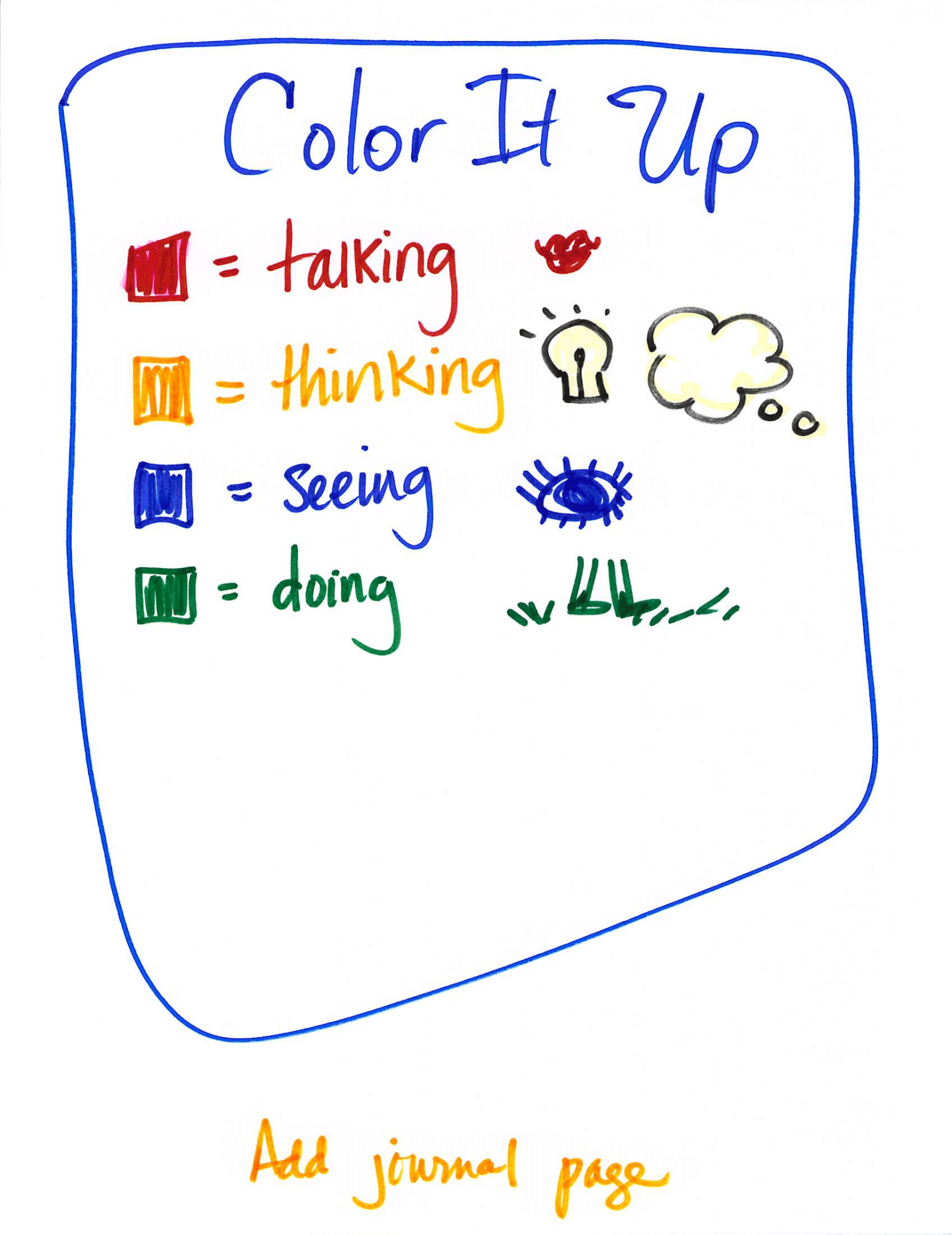 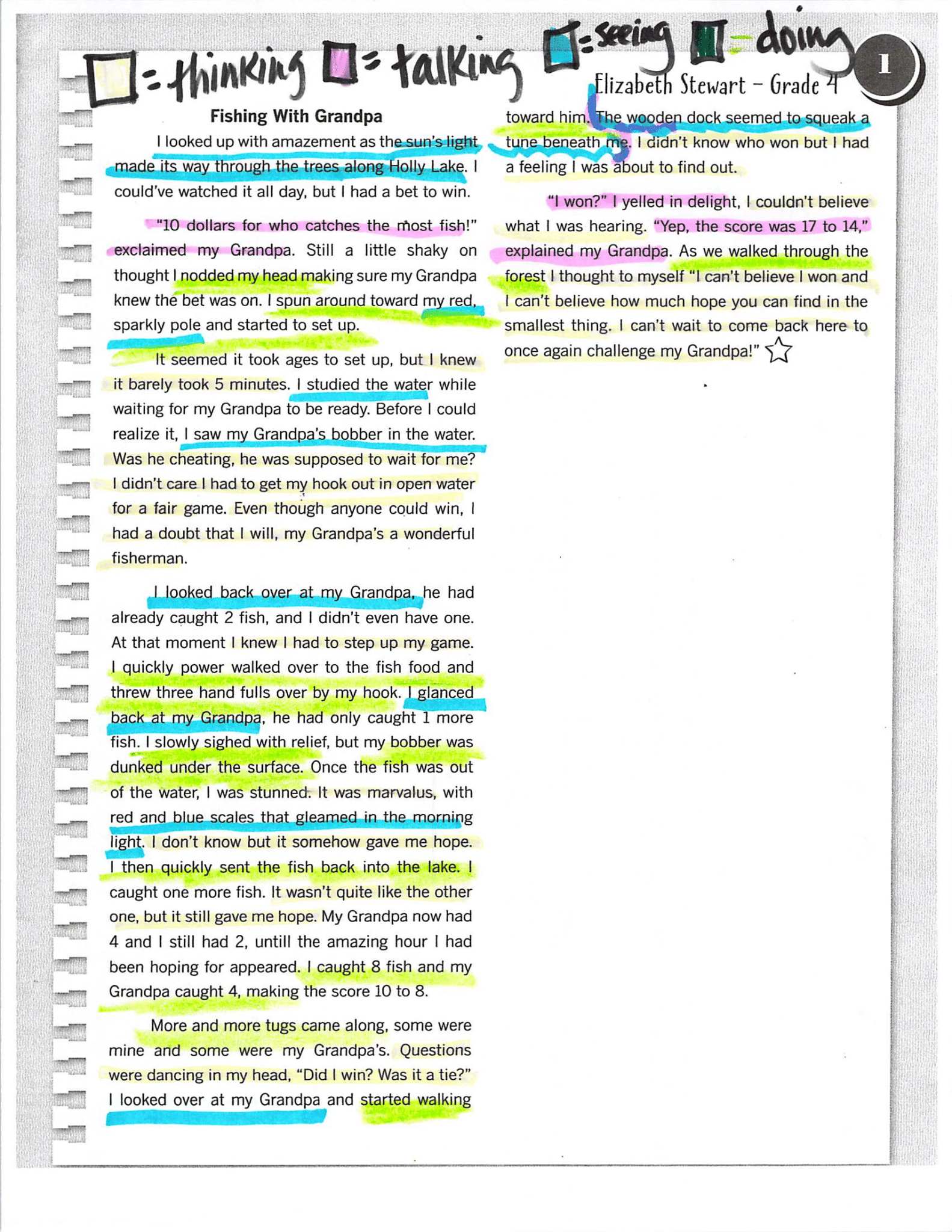 What do students gain through these strategies?
Quick Lists
Kernel Essays
Text Structures
Roping & Branding
Color It Up
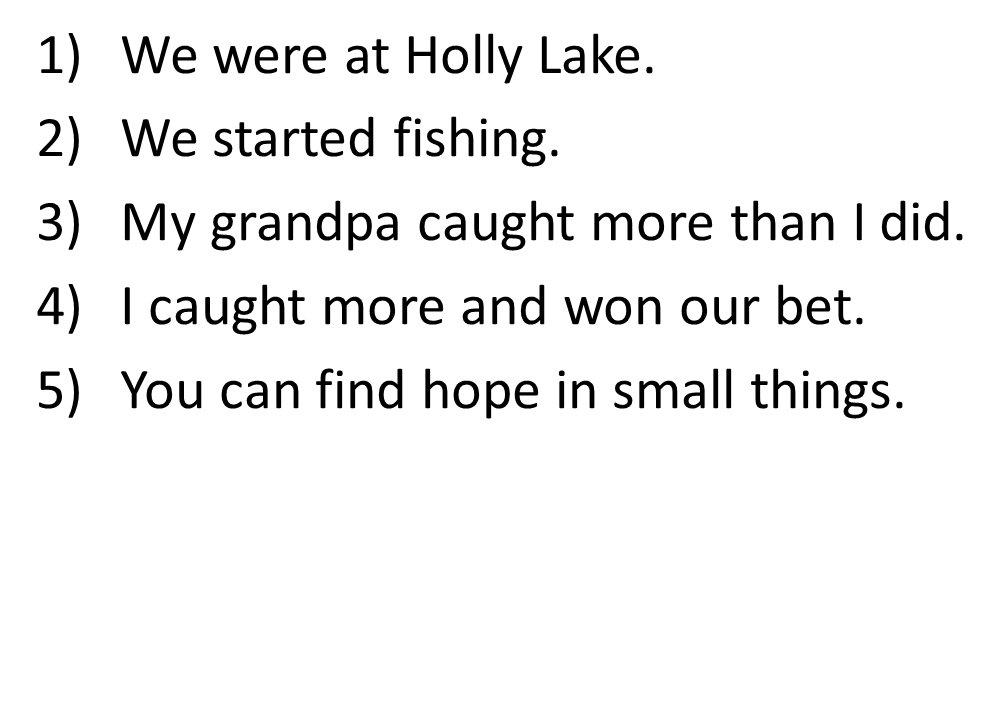 Name___Jenny______________
Topic__Going to cemeteries with my grandparents__

My Structure __Memory Reflection___




   Kernel Essay:

   1) My grandparents would load their gardening tools into their old truck, and we 
      would all pile into the front sitting on laps.

   2) When we got to the cemetery of choice, all of us would grab a garden tool and 
       gloves to clean up around the headstones.

   3) While we were pulling weeds and cleaning up debris, my grandparents would 
       tell us stories about the people buried there.

   4) Our imaginations brought these people to life, and we learned the history of 
       our family and community.

   5) I learned that cemeteries are full of memories and lessons.
Back to your kernel essay!
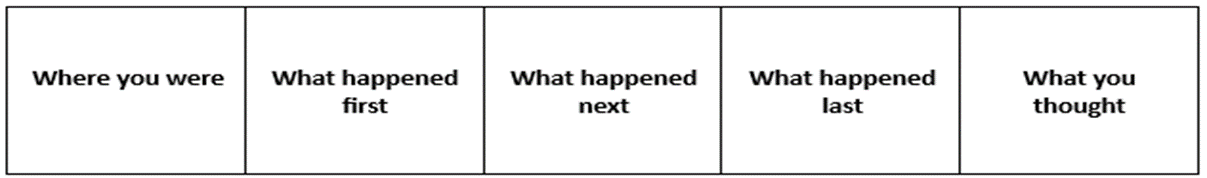 Let’s add a Ba-Da-Bing sentence to your kernel.
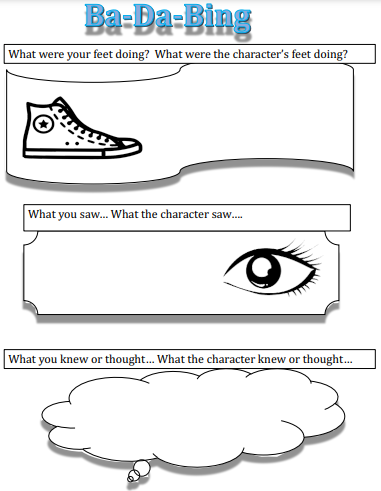 You will need your kernel essay and a copy of the Ba-Da-Bing graphic organizer.

Let’s watch Stephen Briseno’s helpful video.
Ba-Da-Bing Video
Ba-Da-Bing Graphic Organizer created by Tara Temprano
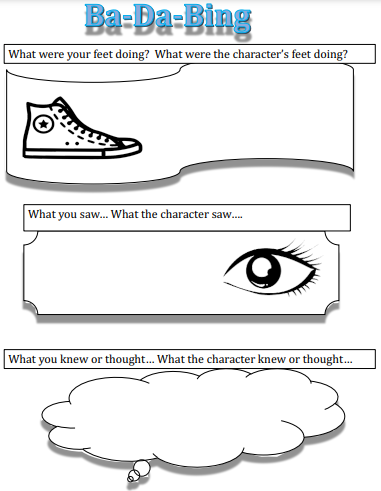 Kernel Essay:

   1) My grandparents would load their gardening tools into their old truck, and we would all pile into the front sitting in laps.

   2) When we got to the cemetery of choice, all of us would grab a garden tool and gloves to clean up around the headstones.

   3) While we were pulling weeds and cleaning up debris, my grandparents would tell us stories about the people buried there.

   4) Our imaginations brought these people to life, and we learned the history of our family and community.

   5) I learned that cemeteries are full of memories and lessons.
While we were pulling weeds and cleaning up debris,
my grandparents would tell us stories about the people buried there,
and I would wonder, “Is this like being a time traveler?”
Ba-Da-Bing Graphic Organizer created by Tara Temprano
Improved sentence:
3) While we were pulling weeds and cleaning up debris, my grandparents would tell us stories about the people buried there, and I would wonder, “Is this like being a time traveler?”
Create a Ba-Da-Bing sentence for your kernel essay!
What to do with kernel essays--
Flesh out the essay by expanding each chunk.
Work a bit each day making changes and learning new writing crafts.
Grow a variety of writing modes for a student portfolio/writer’s notebook.
Help students add to their writer’s toolbox.
Support skills connected to paraphrasing, summarizing, and organization.
What are some other ideas?
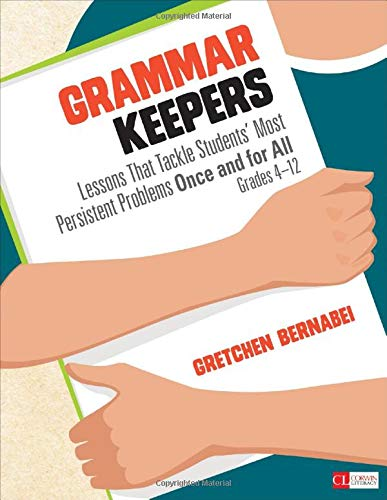 Let’s shift over to Grammar Keepers!
Digital Resources—Grammar Keepers
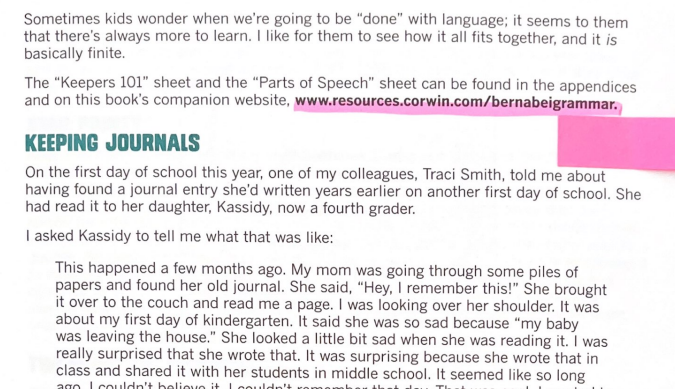 Corwin Grammar Keepers Resources
Page 7 of the book’s introduction
https://trailofbreadcrumbs.net/
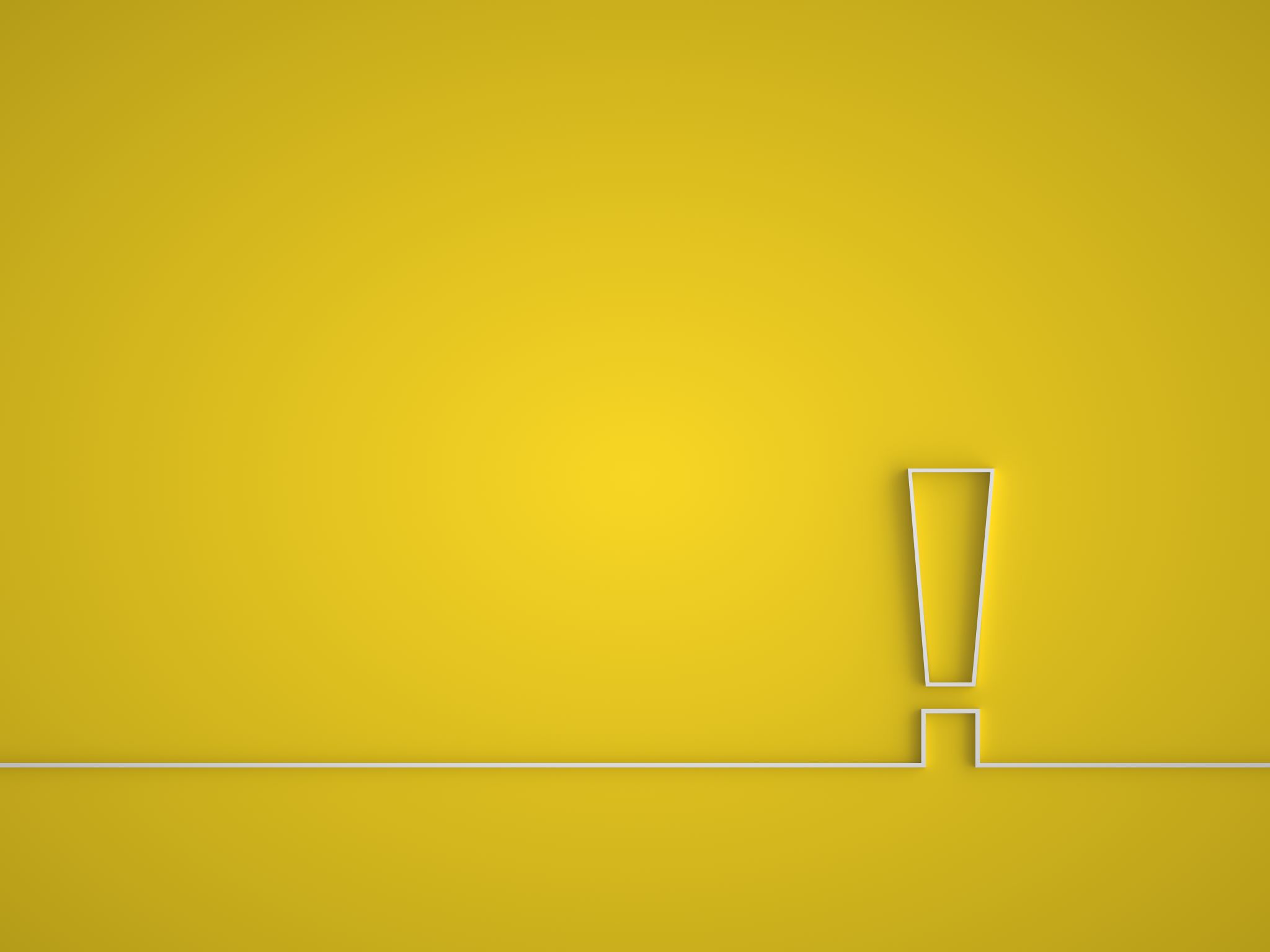 Let’s check out Gretchen’s introductory PowerPoint for Grammar Keepers!
Grammar Keepers Intro Bernabei
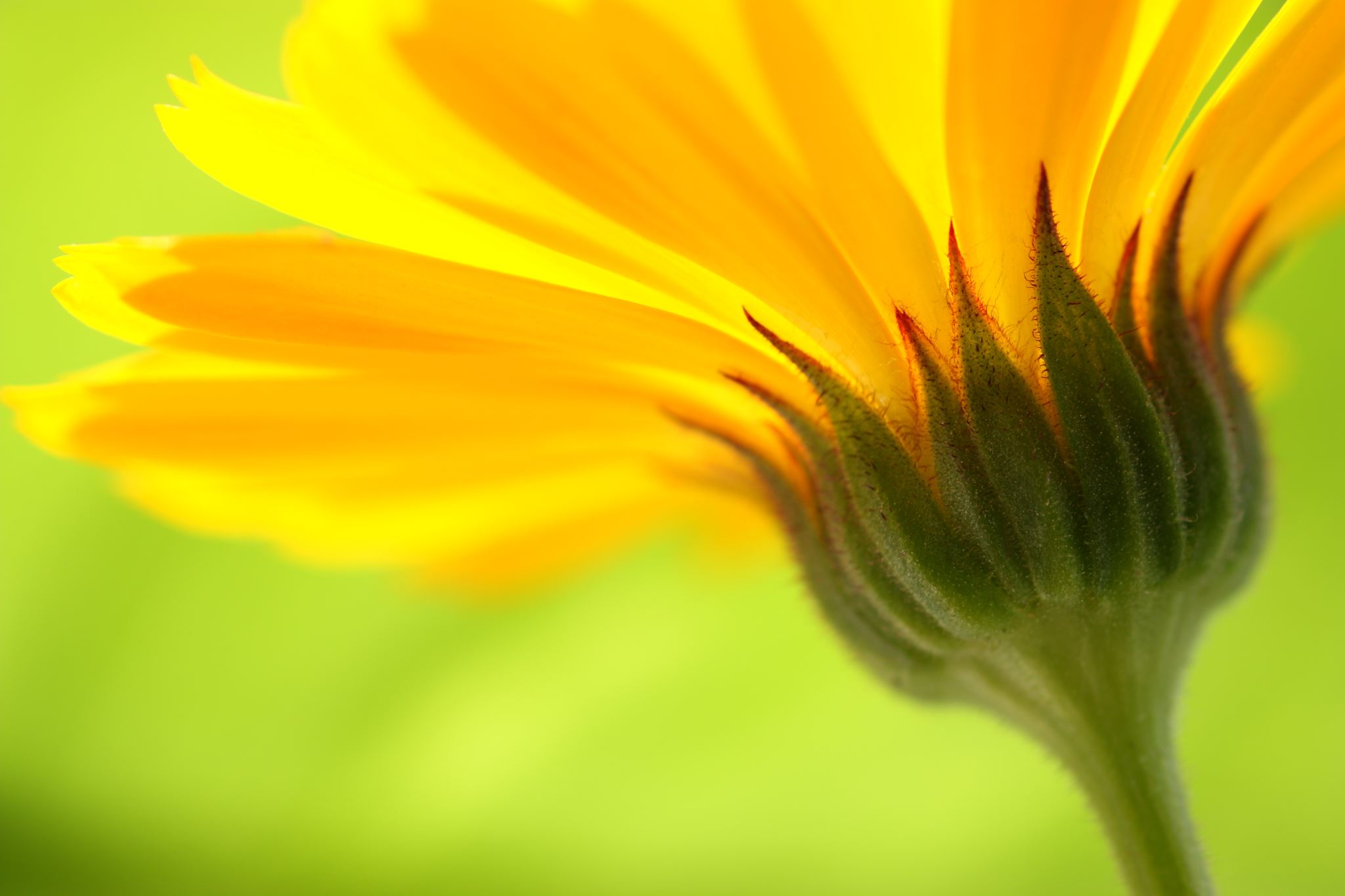 Putting It All Together-
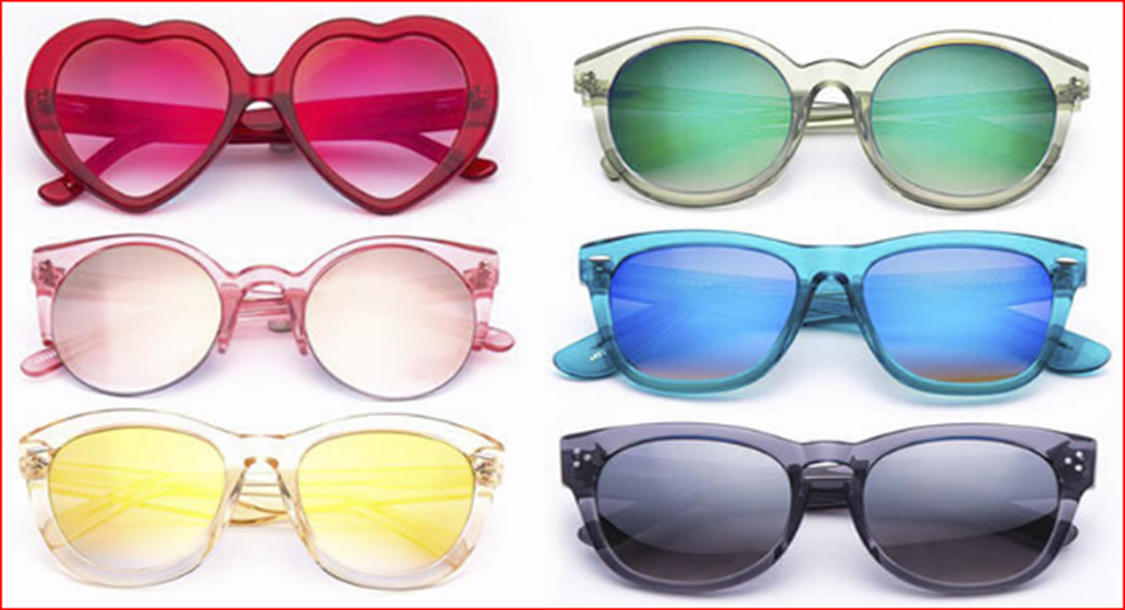 Reading with Lenses:
Selecting lenses or filters through which we focus our reading gives us purpose.
Reading with Lenses Fables Student.pptx
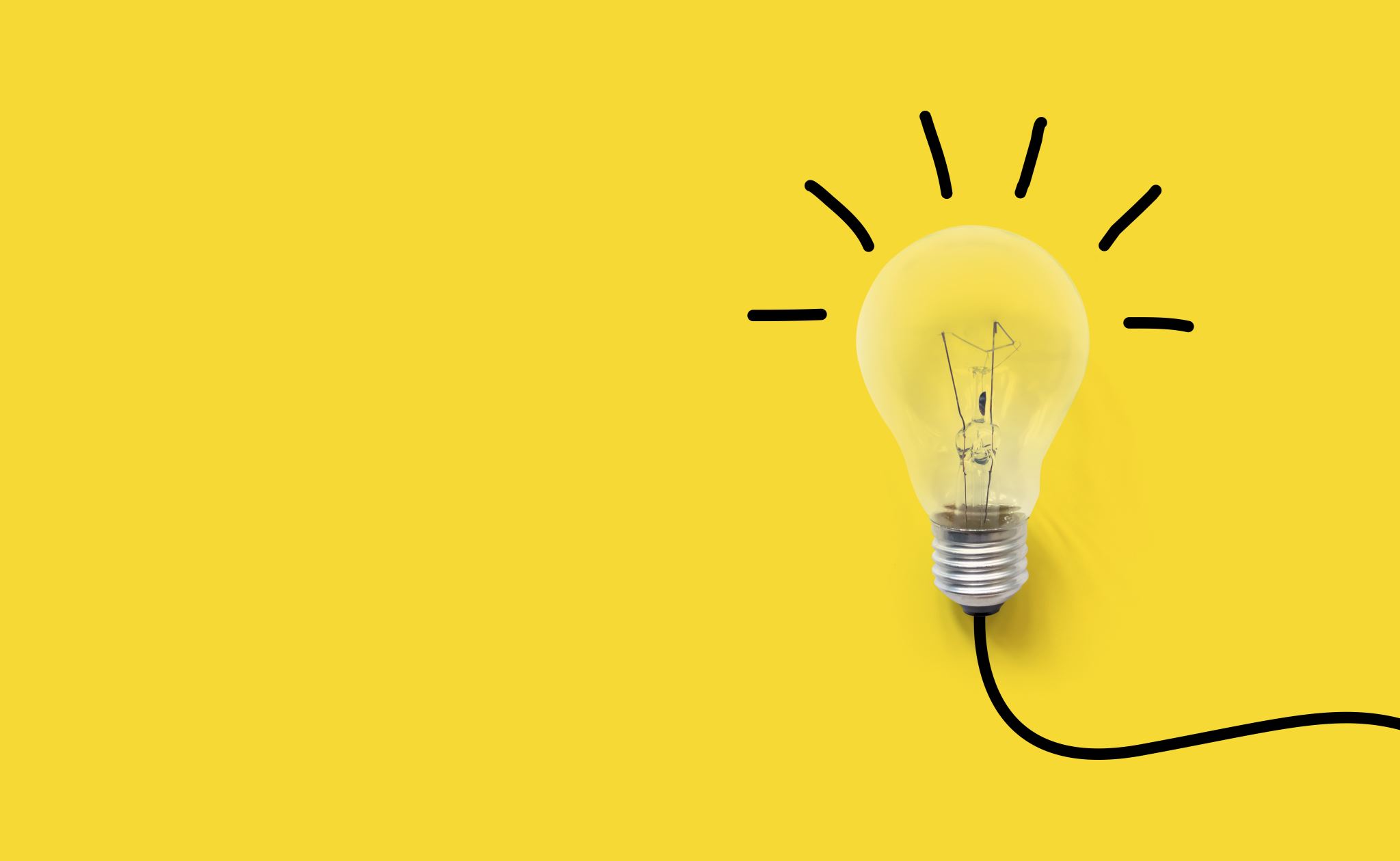 Let’s look at our new writing rubrics!
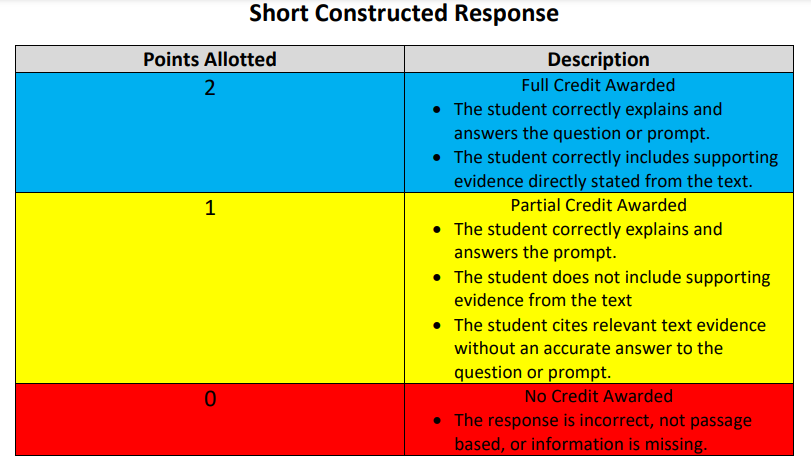 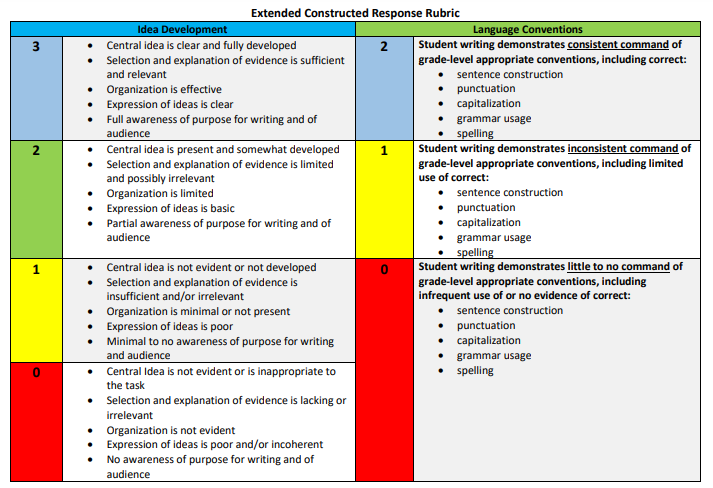 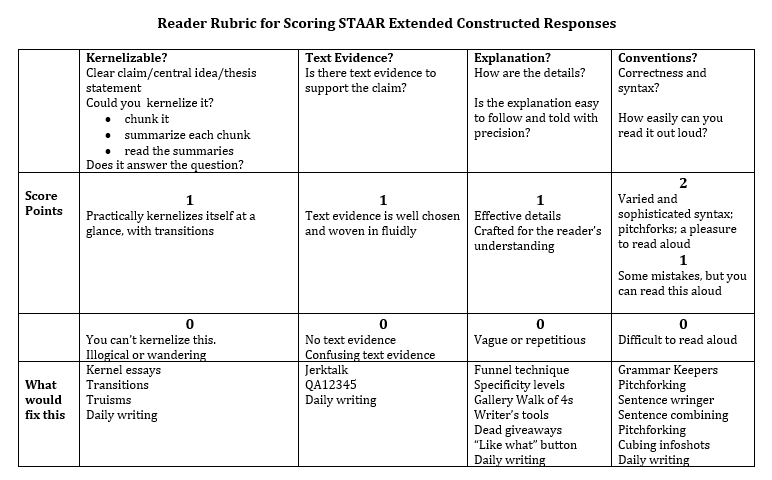 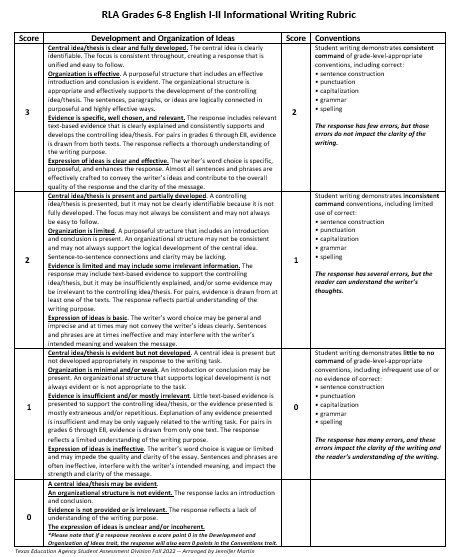 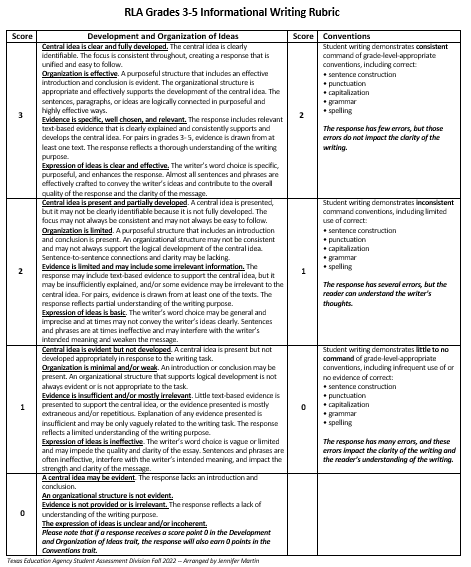 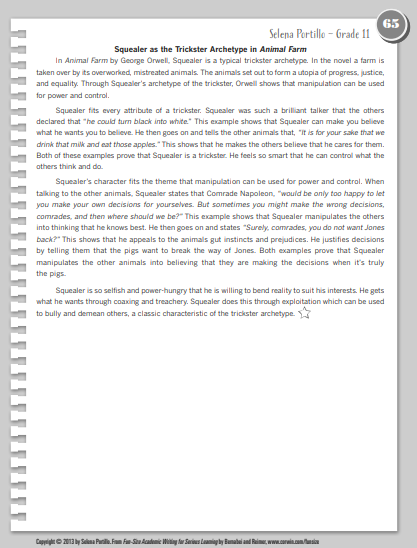 Fun-Size Academic Writing for Serious Learning
Lesson 65 on pages 144-145
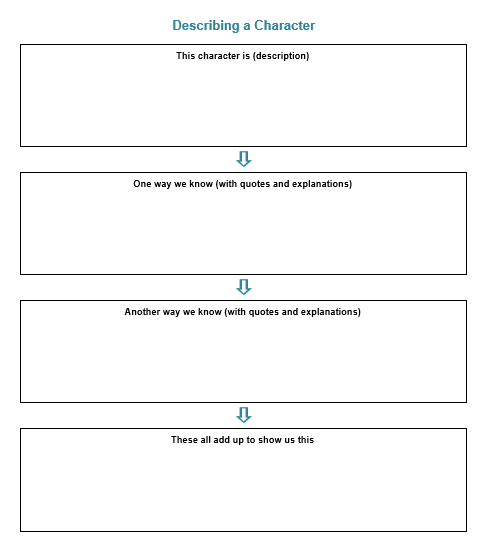 This text structure would support some STAAR prompts that analyze literature.
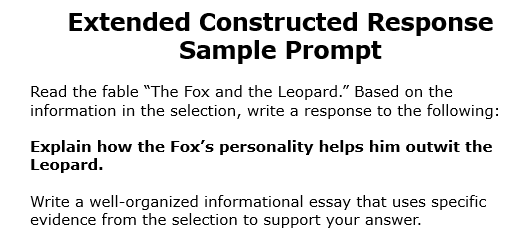 Let’s use the “Describing a Character” text structure to create a kernel essay.
Add a 
Ba-Da-Bing sentence.
Show one of the proofs from Grammar Keepers.
Your Quick List
What about the three people/characters that you thought were smart?  Could a comparison be made?
Take time to expand your essay and then use the “Color It Up” activity as shown in lesson #65.
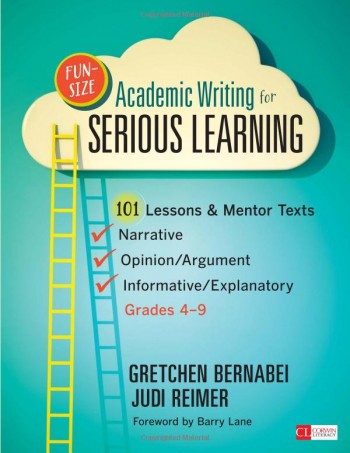 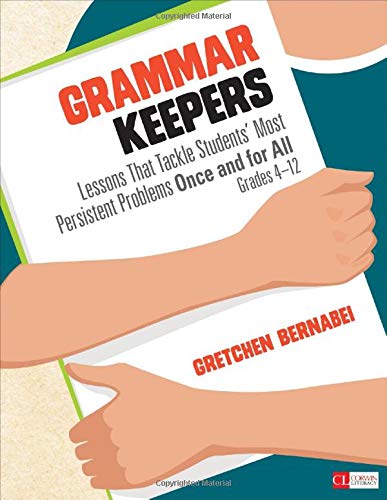 These two resources along with the online support will not only fill your reading and writing toolboxes, but they will help you add more authentic learning to your classroom.
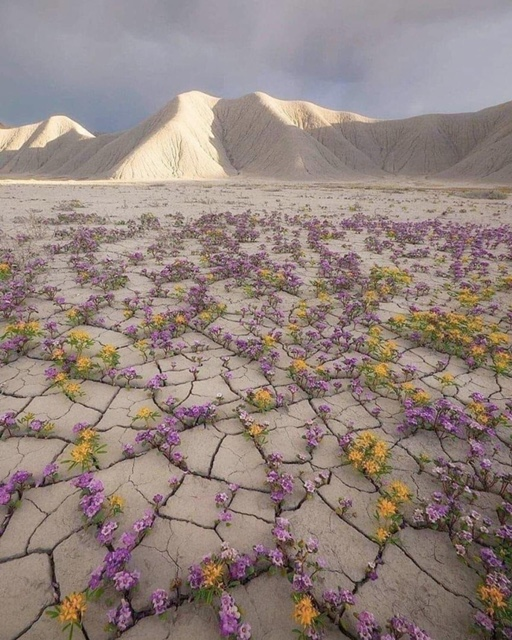 Think about our students who “slip through the cracks”-
We can still help them grow where they are and blossom as they learn.
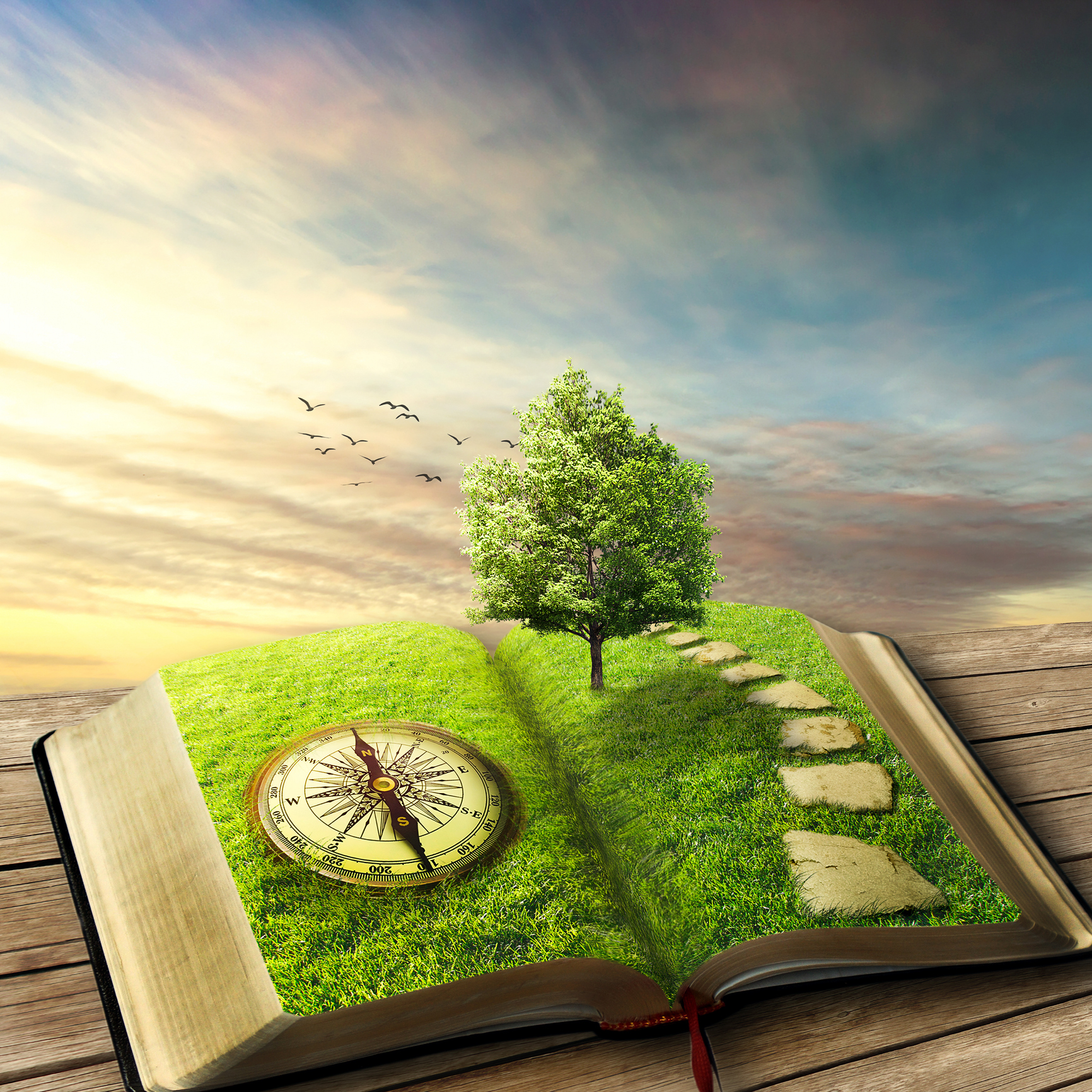 Remember that special place that you mentioned in your quick list?
Reach out with questions and share your successes!
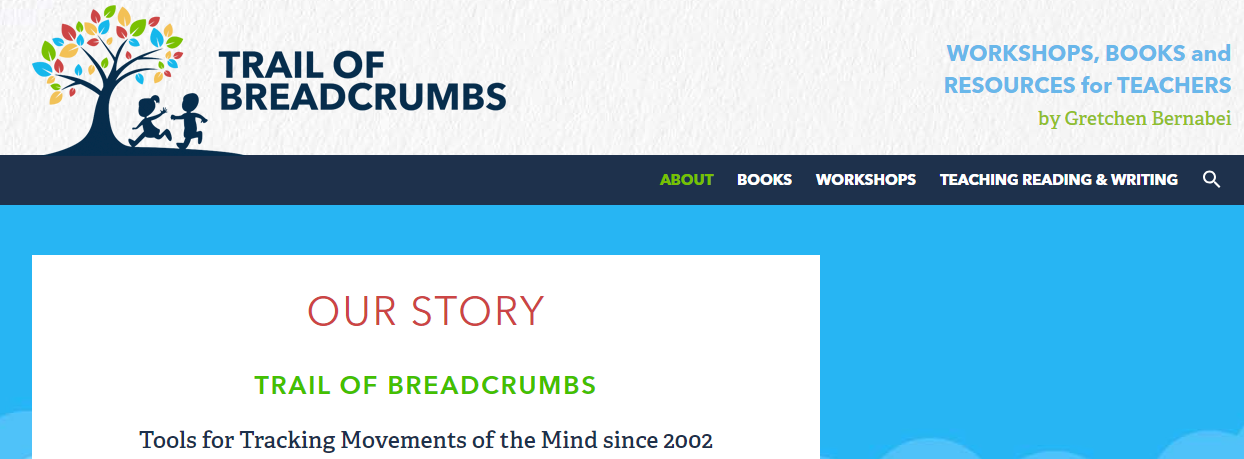 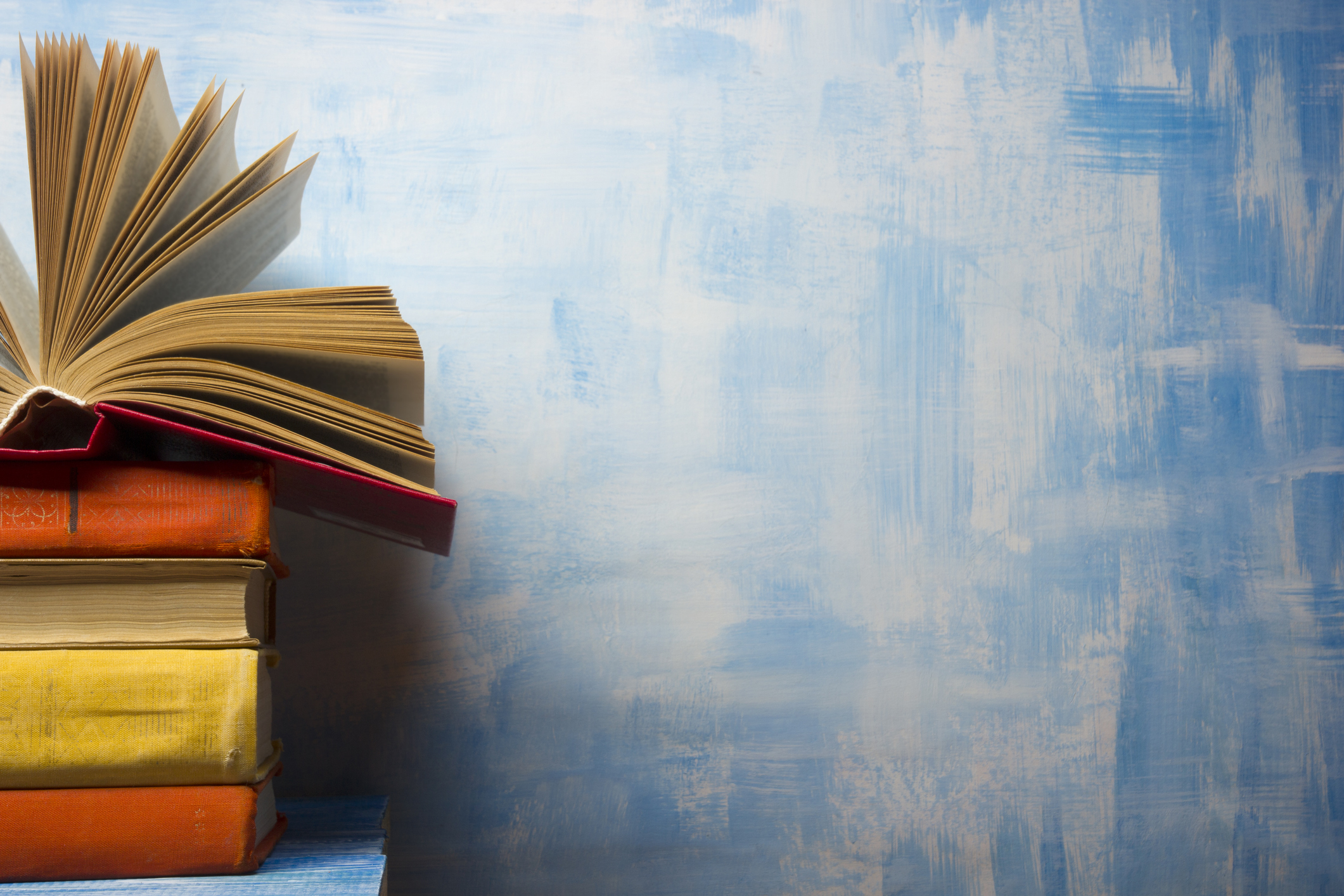 Reach out anytime!
Jennifer Martin
jmedcationpd@gmail.com
Jmeducate.com
903-217-2613